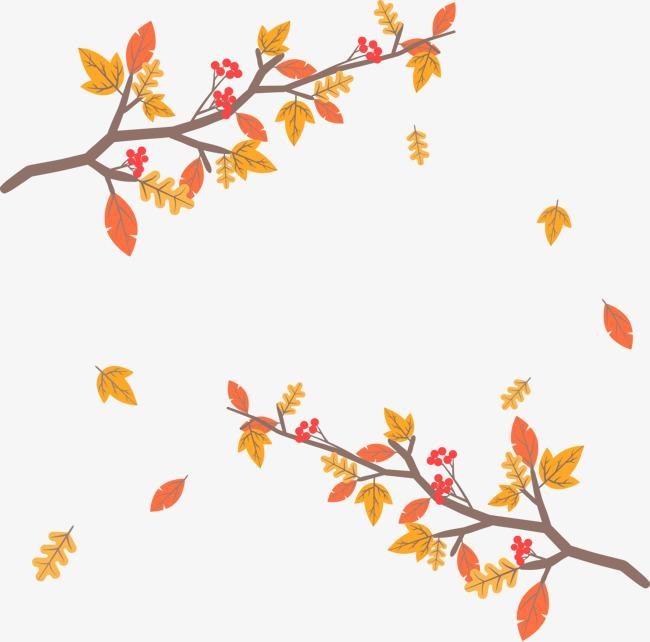 说“木叶”
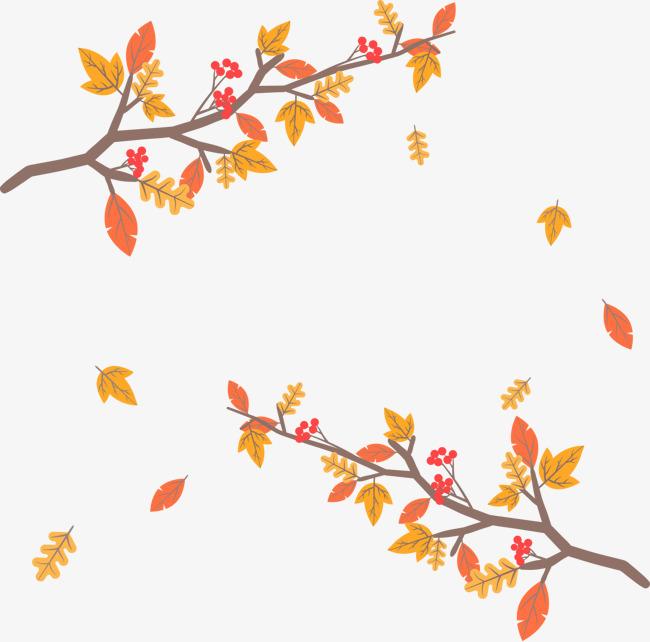 部编版高中语文必修下册《说“木叶”》说课设计
广东省湛江市爱周中学  蔡叶琳
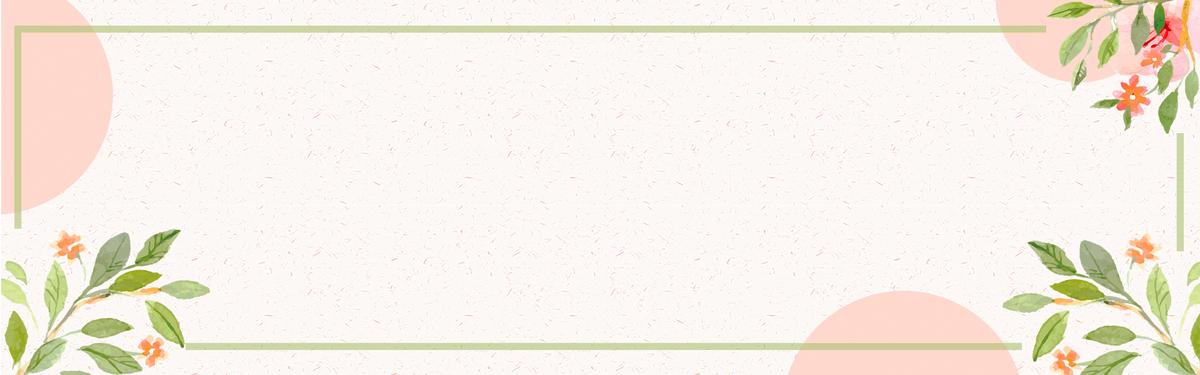 部编版高中语文必修下册《说“木叶”》
教学目标
把握关键概念和术语，理清文章思路
1
分析作者阐述说明、逻辑推理的方法
2
运用所学，探究实际问题，形成己见
3
教学内容
了解“木叶”与“树叶”的不同之处，体会诗歌语言的暗示性。
1
梳理说理的过程，理解作者说理的逻辑。
2
学以致用，探究“柳”的暗示性，分析它特定的意蕴。
3
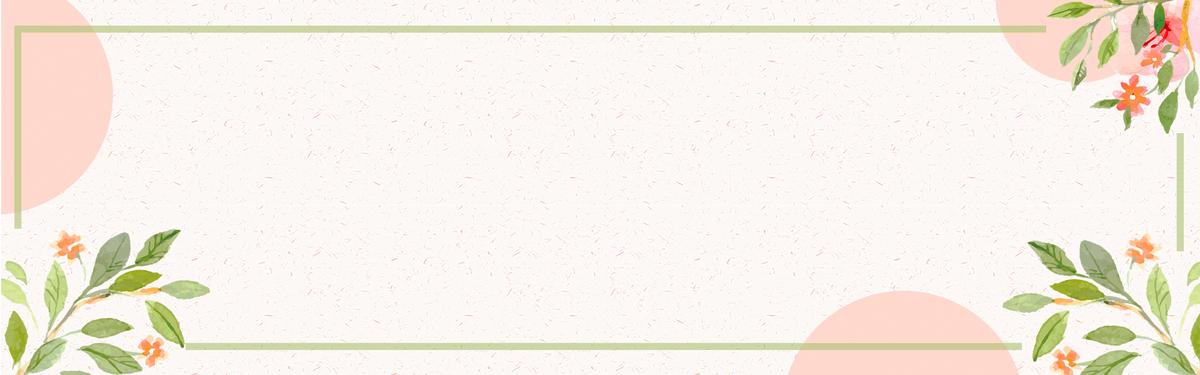 部编版高中语文必修下册《说“木叶”》
任务驱动教学法
启发式教学法
自主学习法
归纳总结法
拓展迁移法
教学方法
照片
表格
    关系图   
 图片
教学媒体
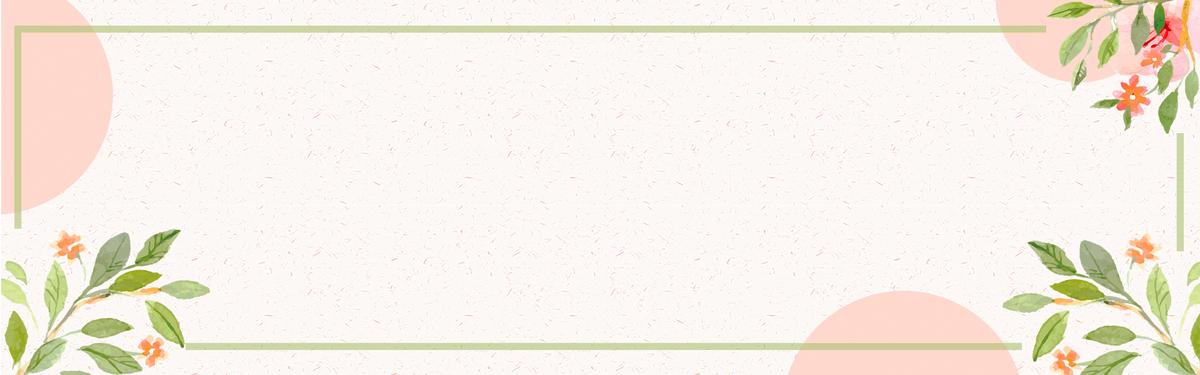 部编版高中语文必修下册《说“木叶”》
教学设计
一、导入：课文《说“木叶”》，说的是诗歌语言的暗示性。作者是怎么发现问题，又是怎么解决问题的呢？希望课文中包含的科学思维方式能给同学们带来启发。
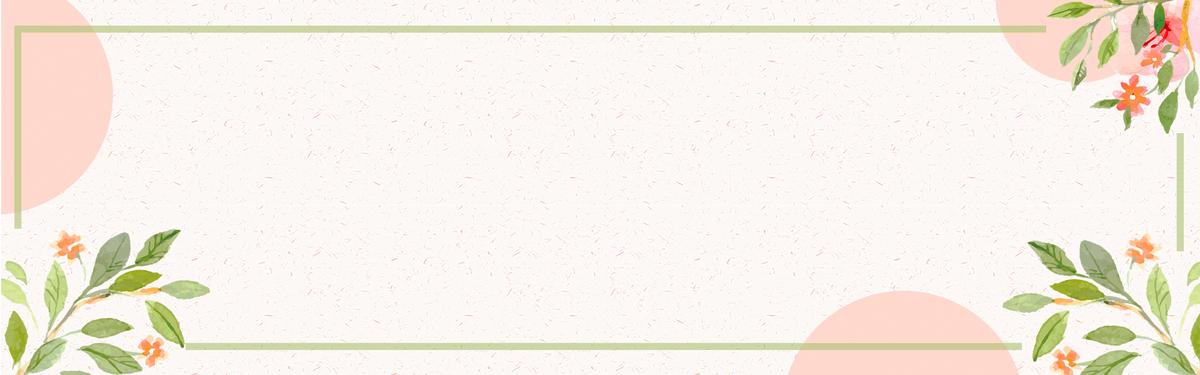 部编版高中语文必修下册《说“木叶”》
教学设计
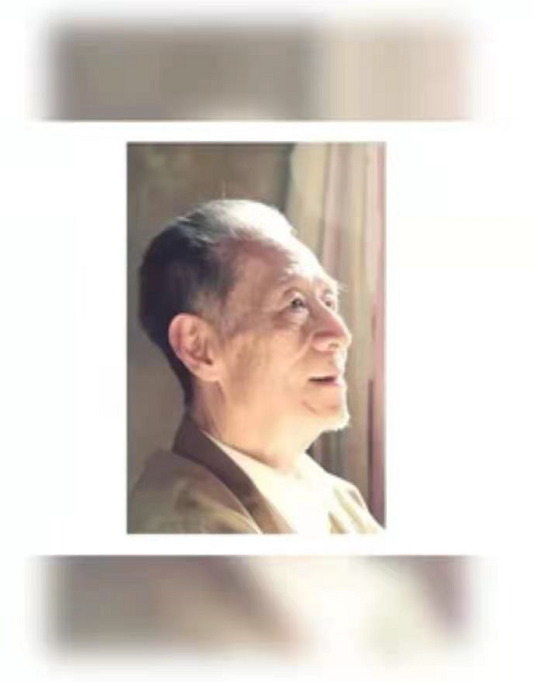 二、作者简介：
林庚（1910-2006），字静希。我国现当代著名学者，诗人，文史学家。1933年毕业于清华大学中文系。历任厦门大学，燕京大学，北京大学中文系教授，出版过《春野与窗》《问路集》等六部新诗集及古典文学专著《诗人李白》《中国文学史》等。
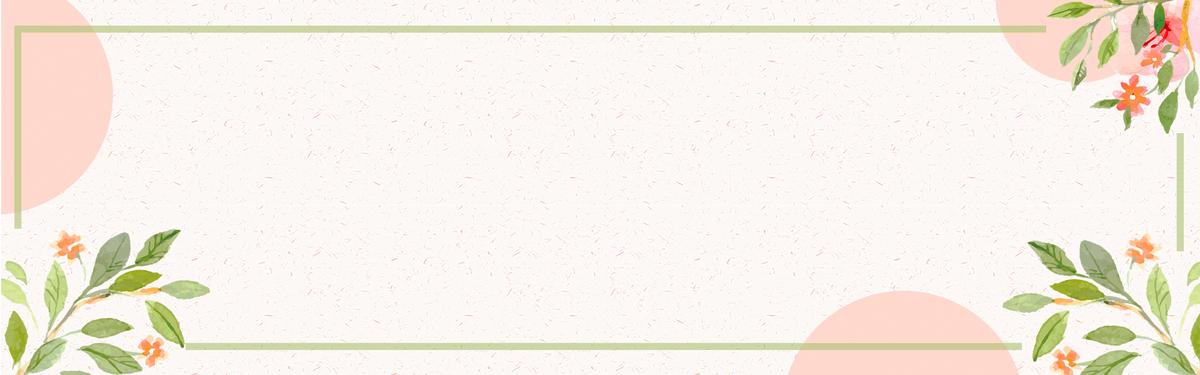 部编版高中语文必修下册《说“木叶”》
设计方案
三、自主学习：本文收集了大量的古诗词进行深入研究，请同学们阅读第1-3段，在课文中画出“木叶”等概念、相关问句、所举诗句，以及结论，完成以下任务单。
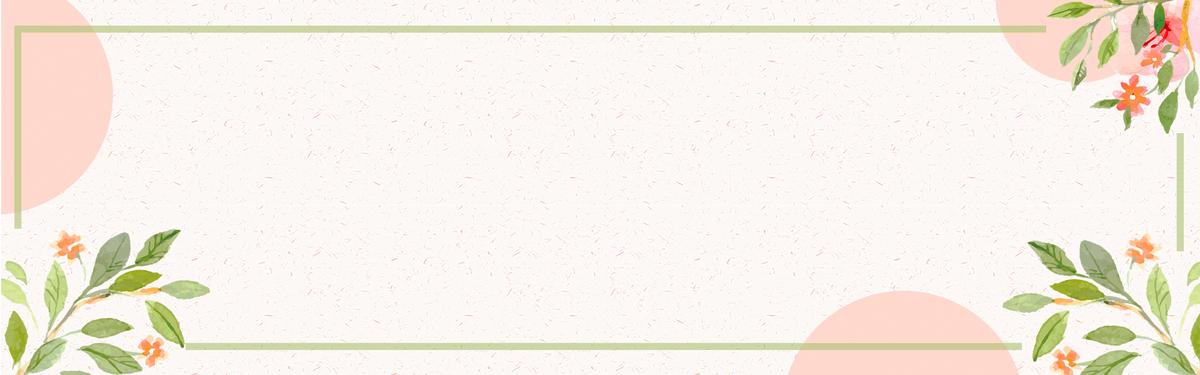 部编版高中语文必修下册《说“木叶”》
设计方案
1、分析第1段
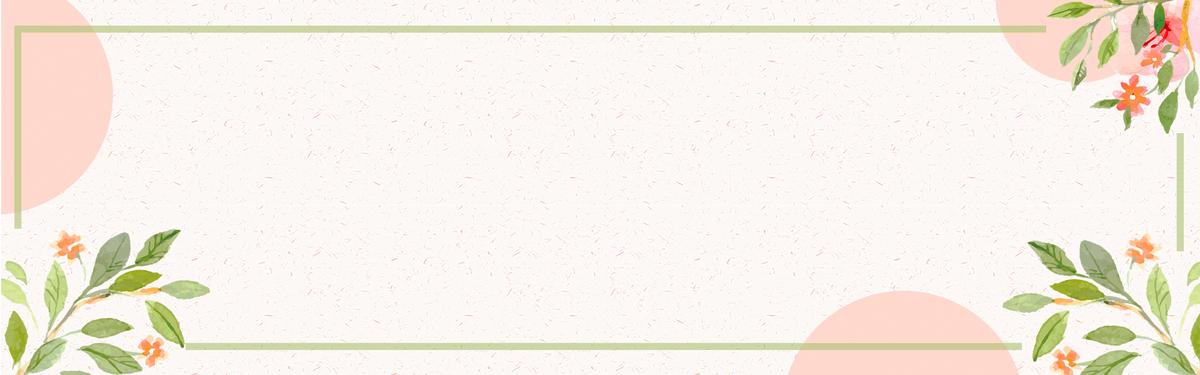 部编版高中语文必修下册《说“木叶”》
设计方案
2、分析第2段
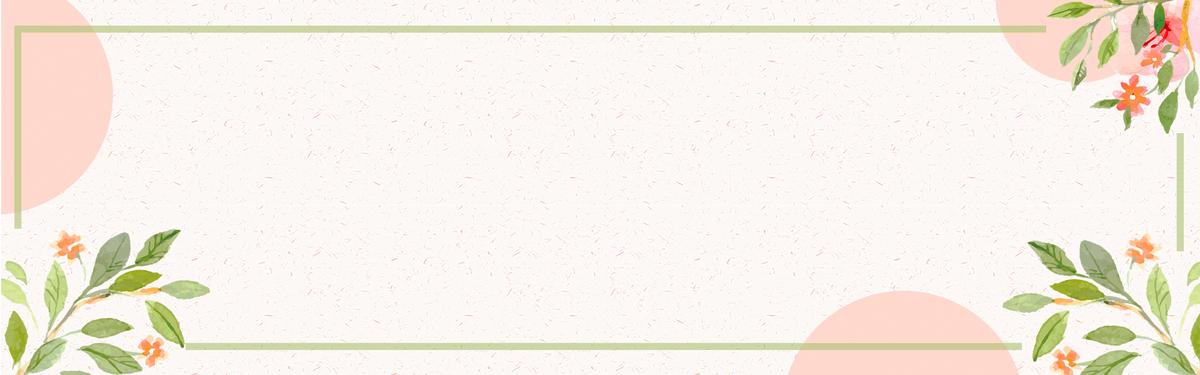 部编版高中语文必修下册《说“木叶”》
设计方案
2、分析第2段
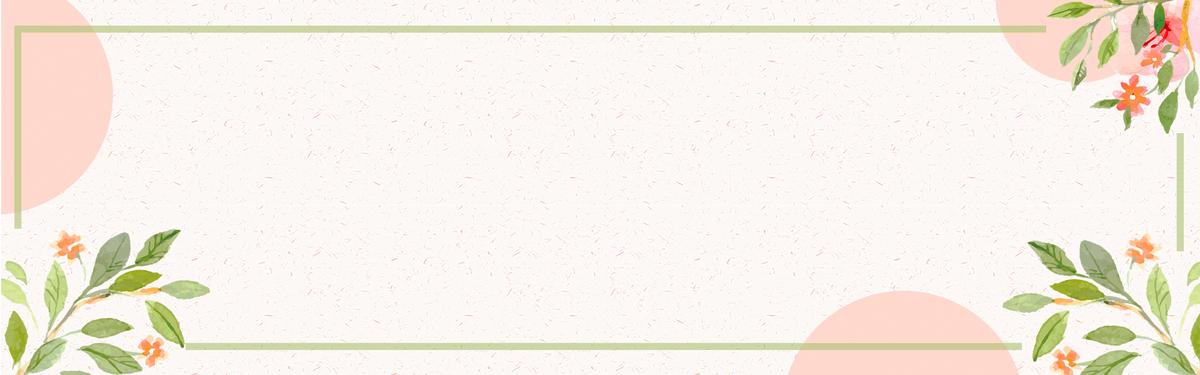 部编版高中语文必修下册《说“木叶”》
设计方案
3、分析第3段
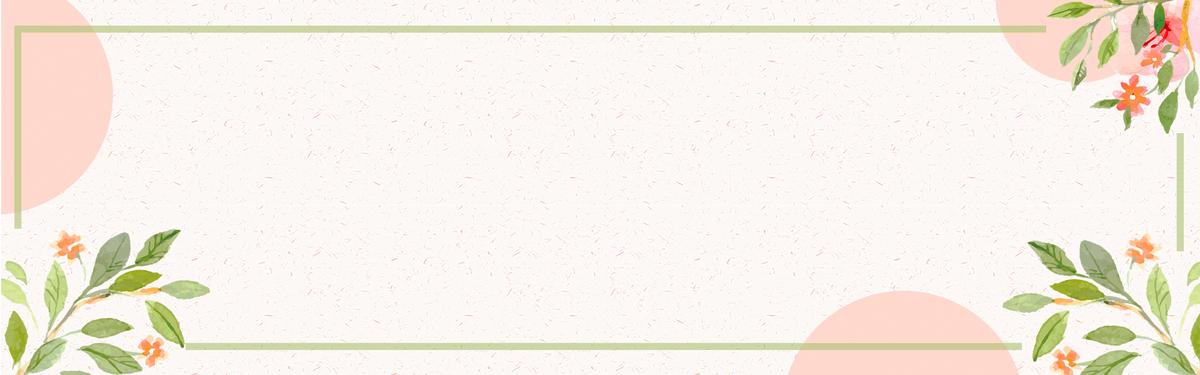 部编版高中语文必修下册《说“木叶”》
教学设计
小结：在前三段中作者告诉我们，他在大量的阅读中，发现“木叶”常见而“树叶”不多见这一有趣现象，并在梳理“木叶”发展为“落木”时，发现问题的关键是“木”字。
        在接下来的篇幅中，作者通过分析、对比得出“木”与“树”的不同，最终解决了问题，并由此探讨了古诗词语言中的暗示性。
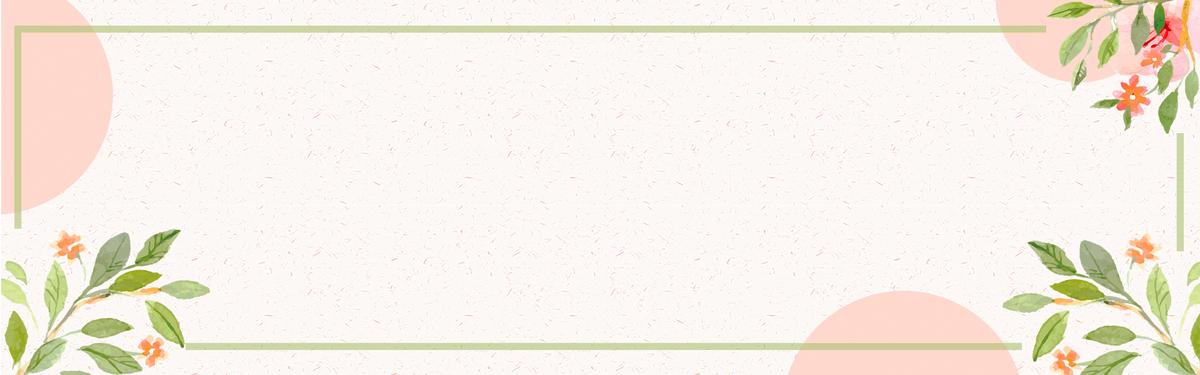 部编版高中语文必修下册《说“木叶”》
教学设计
四、阅读第4-6自然段，找出“木”的两个艺术特征，并对比“木叶”与“树叶”的差别。
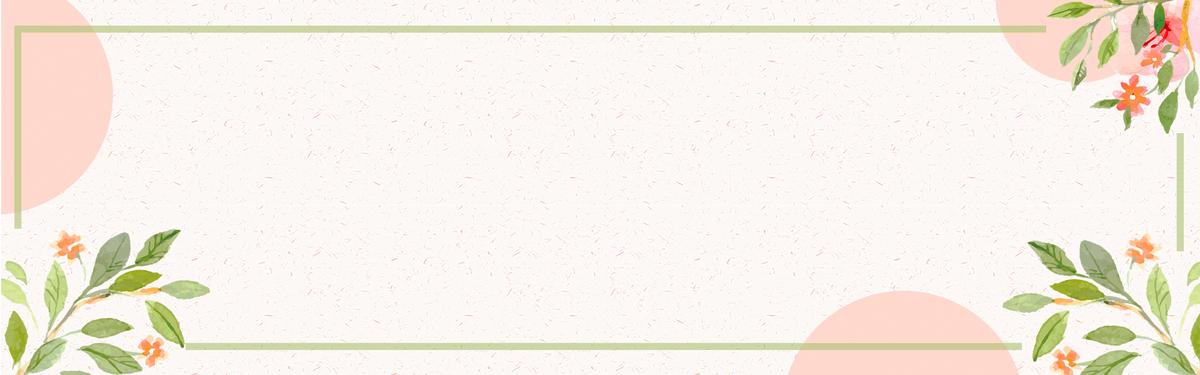 部编版高中语文必修下册《说“木叶”》
教学设计
“木”的两个艺术特征

1、它仿佛本身就含有一个落叶的因素。（第4段）
2、“木”不但让我们容易想起了树干，而且还会带来了“木”所暗示的颜色性。（第6段）
木
（疏朗空阔
干燥微黄）
叶
（绵密）
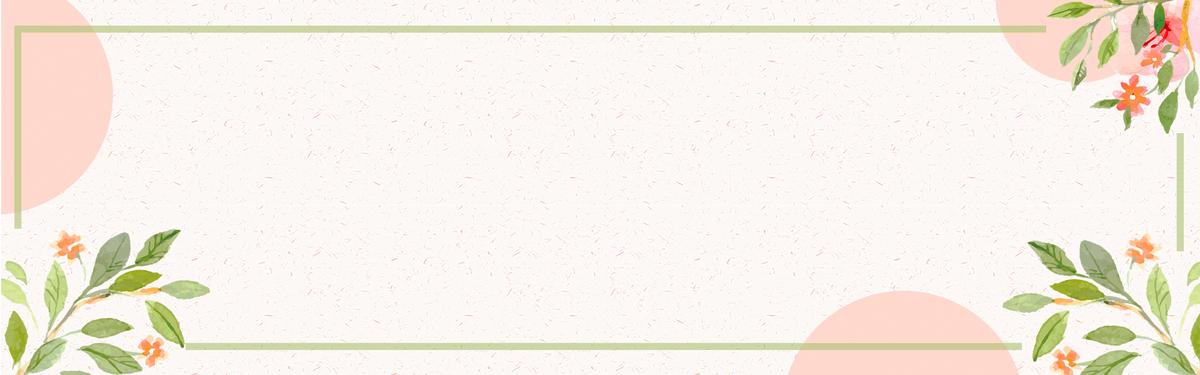 比较
部编版高中语文必修下册《说“木叶”》
教学设计
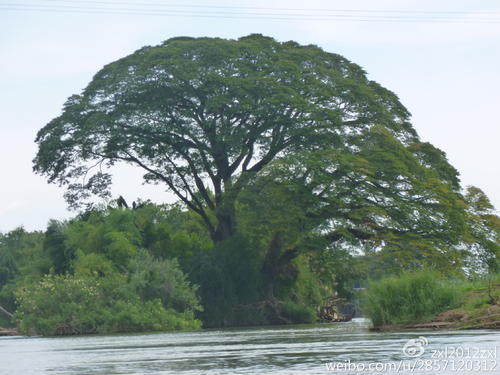 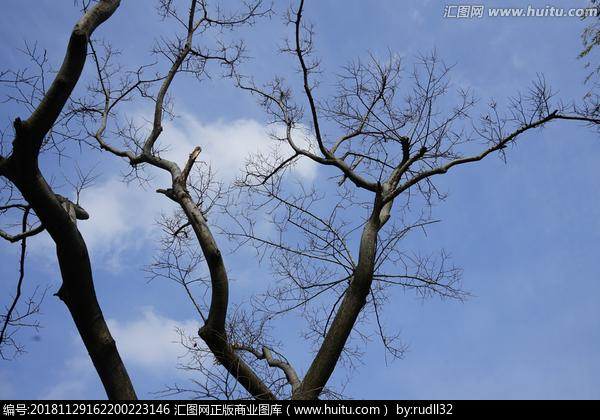 秋月照层岭，
寒风扫高木。
（空阔）
高树多悲风，
海水扬其波
（饱满）
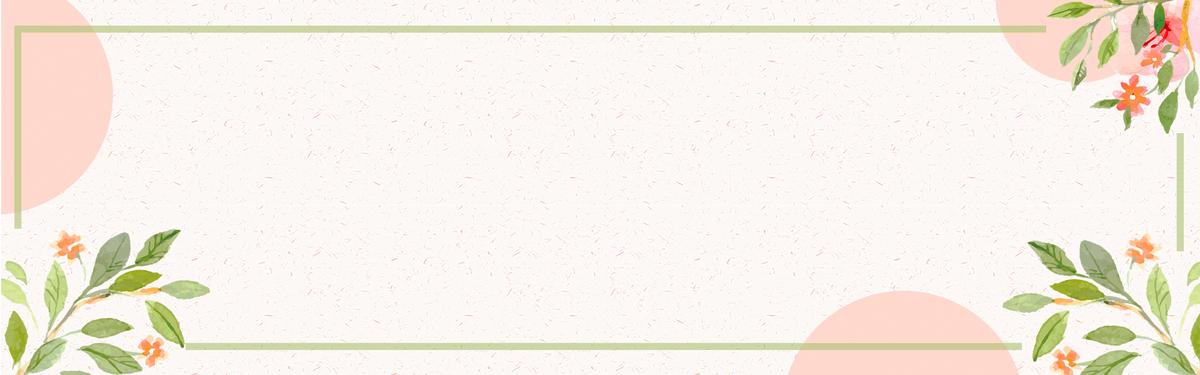 主旨
部编版高中语文必修下册《说“木叶”》
教学设计
五、课文第7段中提到，“木叶”与“树叶”不过一字之差，在艺术形象的领域，差别就几乎一字千金。
       这种差别的根本原因是什么？

       诗歌语言的暗示性，使概念相似的词语在艺术形象领域可能差别巨大。
课文主旨
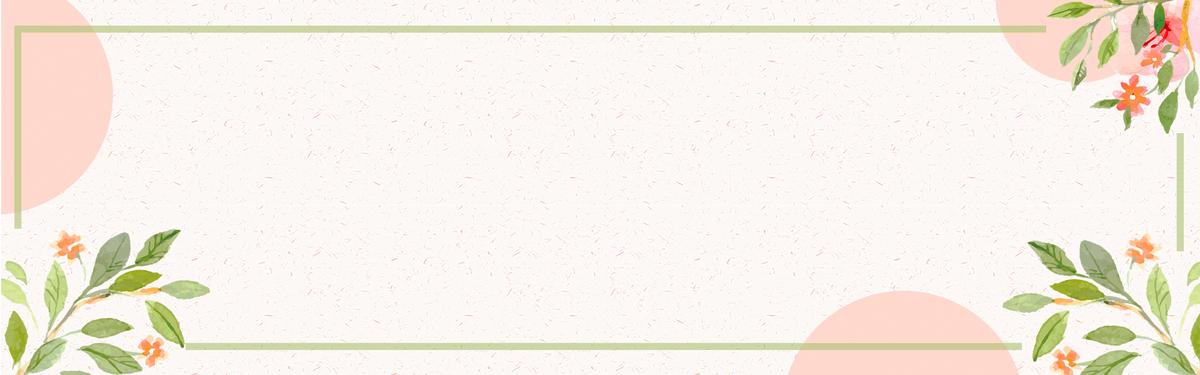 部编版高中语文必修下册《说“木叶”》
教学设计
诗歌语言的暗示性
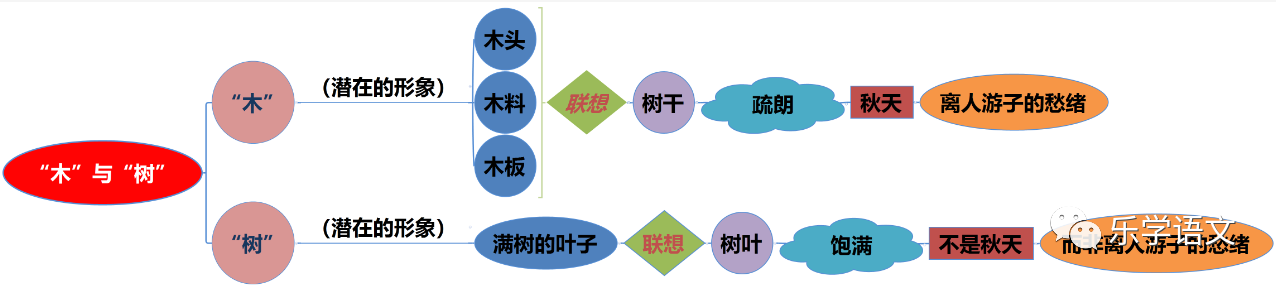 而非离人游子的愁绪
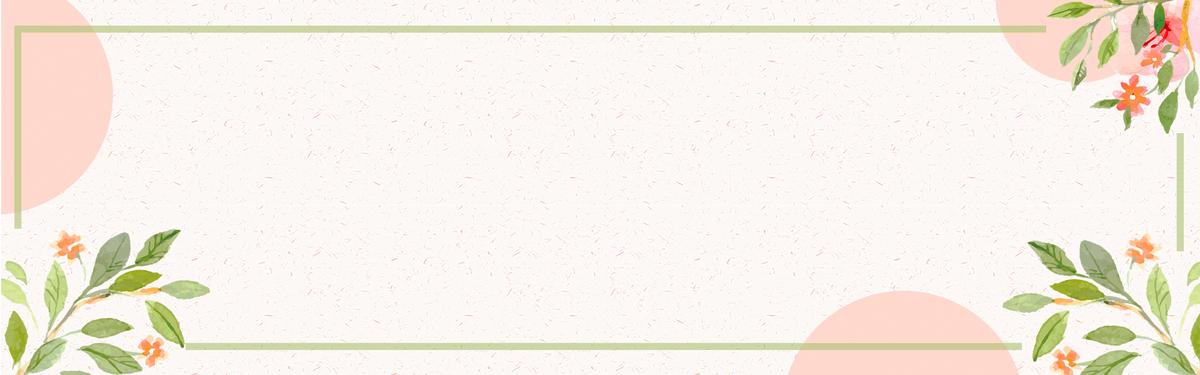 部编版高中语文必修下册《说“木叶”》
教学设计
行文思路
       摆现象——析本质——找原因——明结论
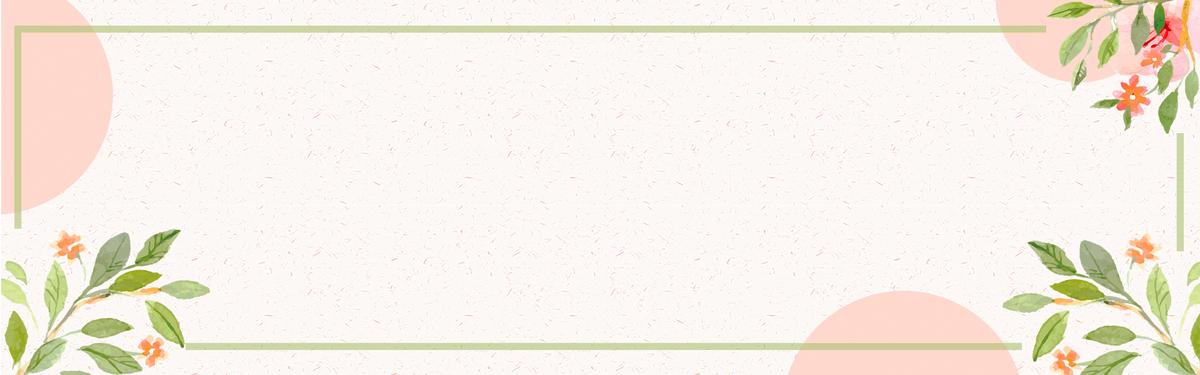 部编版高中语文必修下册《说“木叶”》
教学设计
六、《说“木叶”》可以改为《论“木叶”》吗？

       不能！
       文艺随笔：行文很讲究文采，笔调轻松活泼，亲切随意，深入浅出。可读性很强，但学理性相对稍弱。
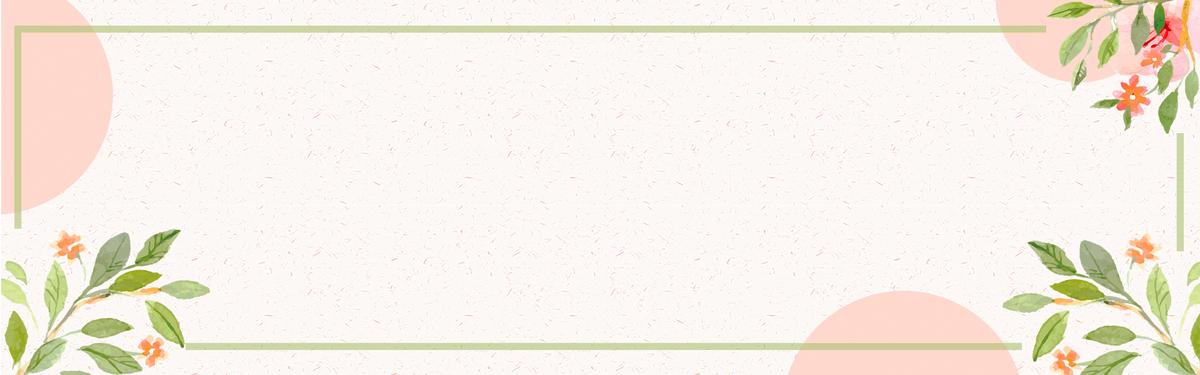 部编版高中语文必修下册《说“木叶”》
教学设计
七、探究与写作：在古代诗歌中，“柳”这个形象具有比较强的暗示性。品读下列诗句，探究古代诗词中的“柳”经常出现在什么样的场景中，能引起哪些联想，具有怎样的暗示性。和同学交流发现，仿照《说“木叶”》的行文思路，写一篇《说“柳”》。
1、闺中少妇不知愁，春日凝妆上翠楼。忽见陌头杨柳色，悔教夫婿觅封侯。（王昌龄《闺怨》）
2、 灞岸晴来送别频，相偎相倚不胜春。自家飞絮犹无定，争解垂丝绊路人？（罗隐的《柳》）
3、扬子江头杨柳春，杨花愁杀渡江人。（郑谷《淮上与友人别》）
4、渡头杨柳青青，枝枝叶叶离情。（晏几道《清平乐》）
5、柳阴直，烟里丝丝弄碧。隋堤上、曾见几番，拂水飘绵送行色。登临望故国，谁识京华倦客？（周邦彦《兰陵王》）
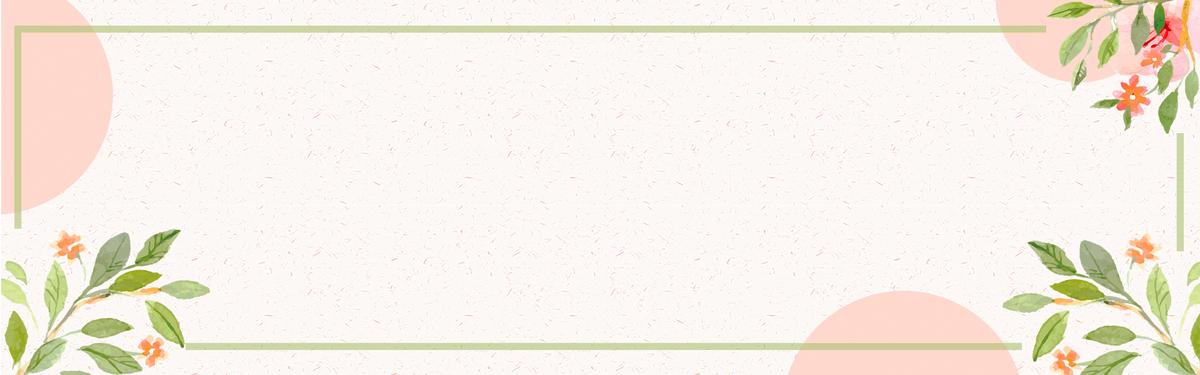 部编版高中语文必修下册《说“木叶”》
教学设计
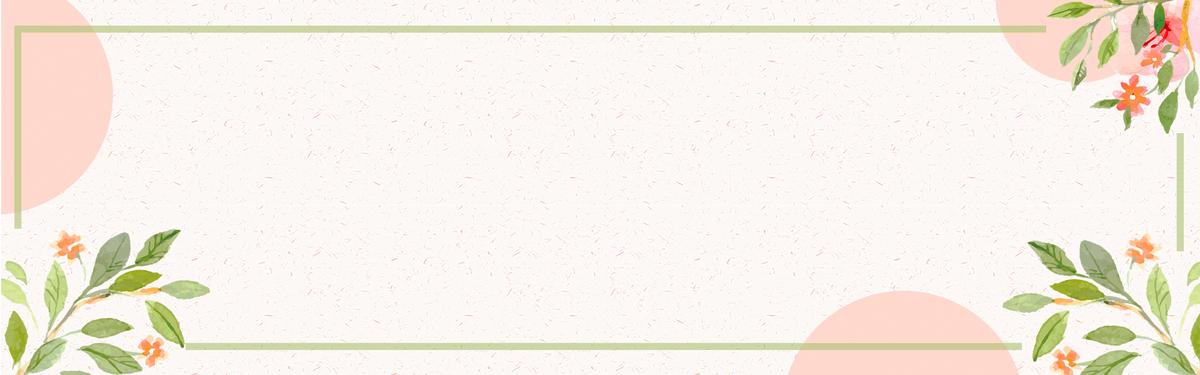 部编版高中语文必修下册《说“木叶”》
教学设计
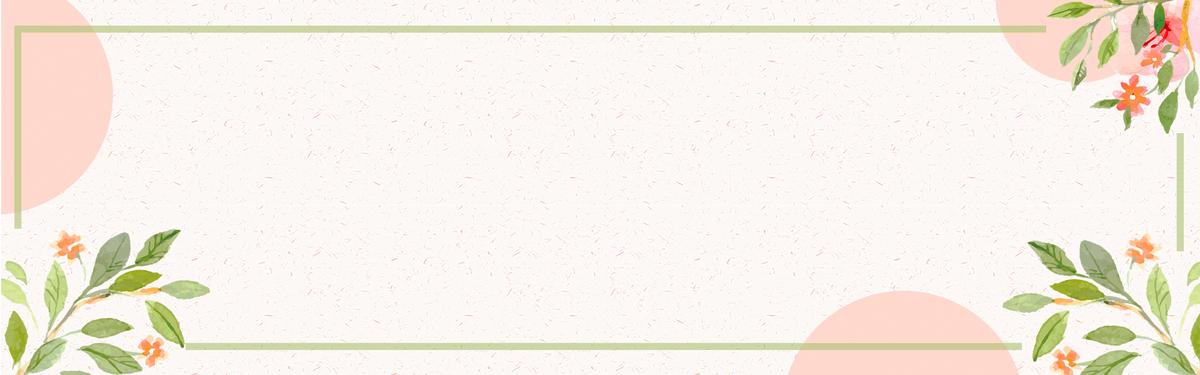 1
部编版高中语文必修下册《说“木叶”》
自我评价
刚接触《说“木叶”》这篇课文时，学生们并不喜欢它，因为这篇课文既长也显学术味，但经过师生共同探究之后，他们理解了课文也做到了举一反三。总体来说，教学活动较好地达到预期的效果。
        为了设计这堂课，本人查阅了大量的资料，斟酌文本，得出《说“木叶”》一文的特征有：1、使用概念来引出问题；2、通过一连串问句来引导思考；3、引用大量的古诗词，有的是为了以量多来归纳结论，有的则是用来分析、比较，进而得出创见。我还通过网络，观看了大量优质的教学视频和教学设计，吸收众长，巧妙处理“梳理说理过程”等教学难题。综上，设计了集教师精到的问题、学生自主学习，和表格、关系图、图片等多种多媒体为一体的课程。